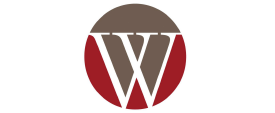 NeoEd Onboard Portal
New Employee Instruction Guide
1
NEOGOV
Onboard Portal
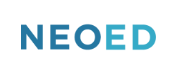 System that Wallace Community College uses to collect information from  new employees.
NEOED Onboard provides useful  information about virtual orientation session,  orientation resources, a checklist of forms to  complete, and helpful links and contact  information for you to reference.
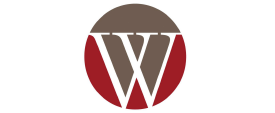 2
Using Your NEOED Account
STEP 3
View Your  Onboarding  Information
STEP 4
Complete Your  Onboarding  Checklist
STEP 1
Activate Your  Account
STEP 2
Login to Your  Account
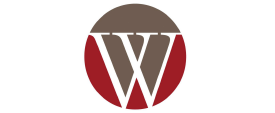 3
STEP 1 | Activate Your Account
New employees will receive an activation  email from donotreply@neoed.com to  setup their NEOED Onboard account

The email will be sent the employee’s
personal email address

The employee must click activation link  to set their password (please note it can be the same as their current application password)
After setting a password, the employee  can access their NEOED account
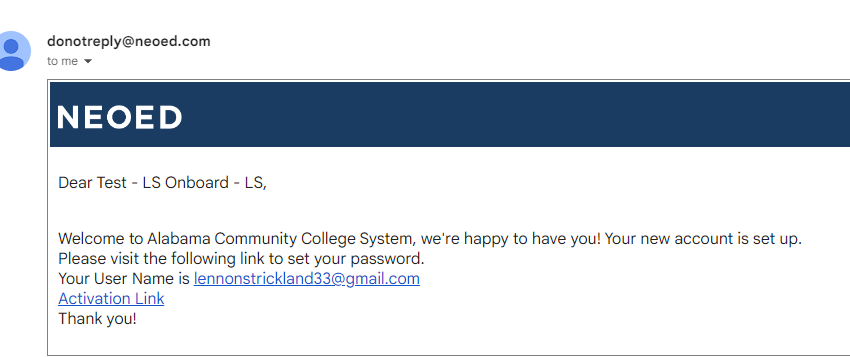 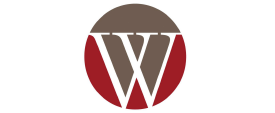 4
STEP 2 | Login To Your Account
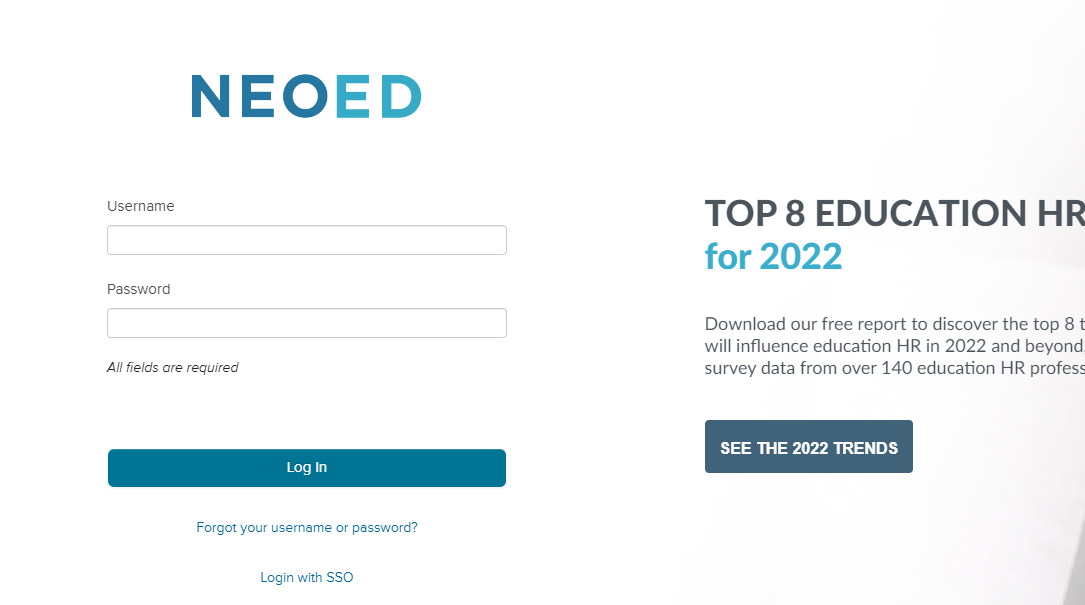 The NEOED Onboard Portal can be  accessed online at  https://login.neoed.com

Use the email address and password  you set for your account to login
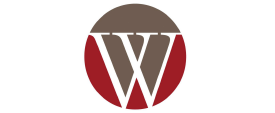 5
STEP 3 | View Your Onboarding Information
Onboarding Portal provides initial paperwork information

The Wallace Community College Portal provides information about:
Orientation
Wallace Community College
Benefits
Contact Information
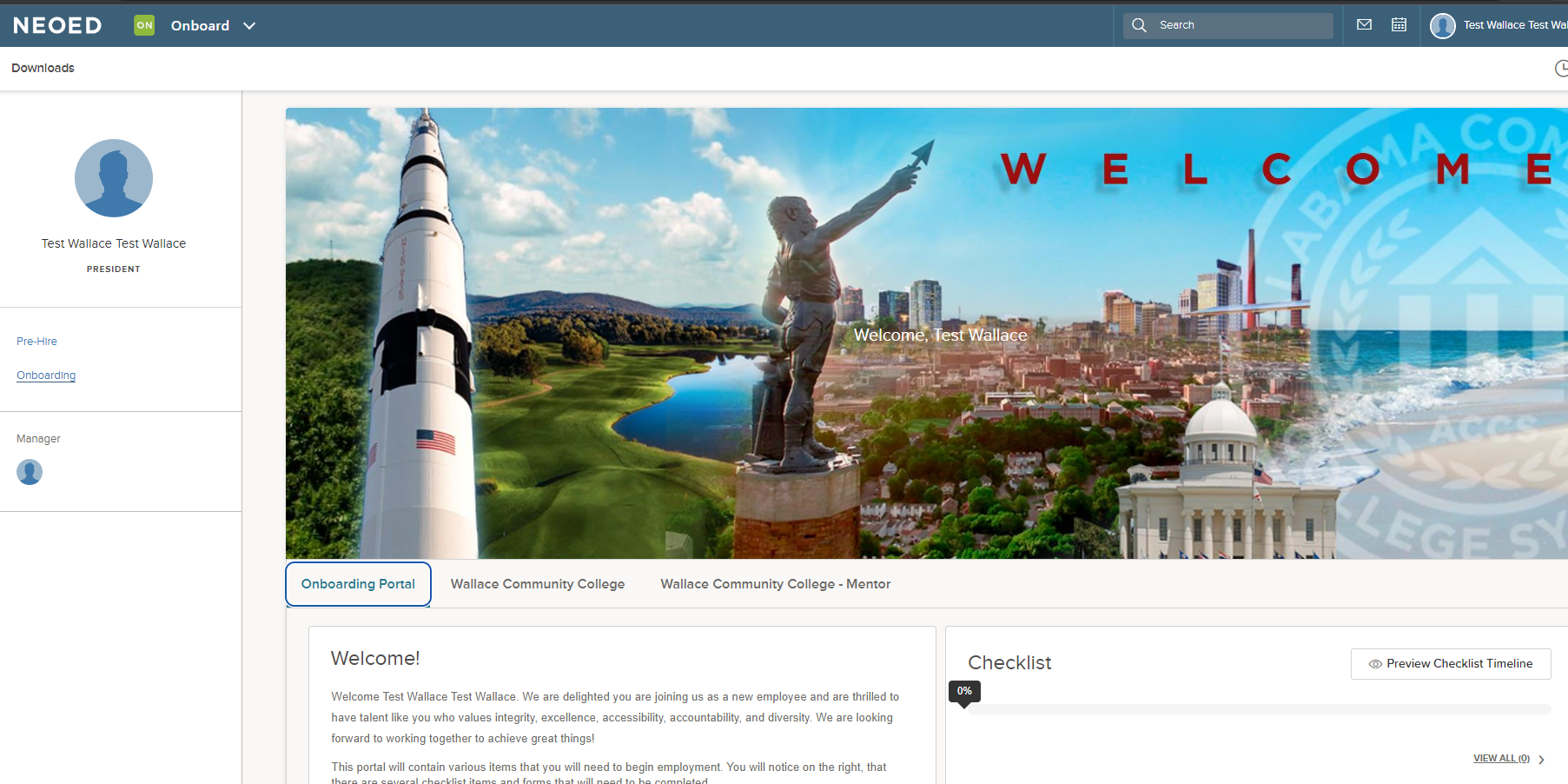 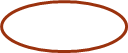 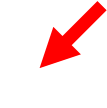 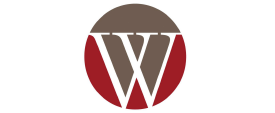 6
STEP 4 | Complete Your Onboarding Checklist
Checklist is an interactive function on employee  onboarding portal for new hires to provide required  and optional onboarding information through the  portal
Online Forms: Includes required forms (tax forms,  direct deposit, etc.)
Document Upload: Employees can also upload I-9  documents 
Click on form link in the checklist to submit  information
Required forms must be completed within two (2)  days of start date
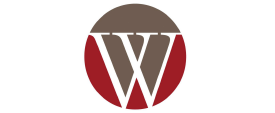 7
STEP 4 | Toggle to the Wallace Community College Portal
The Wallace Community College Portal provides information about:
Wallace Community College
Benefits
Contact Information
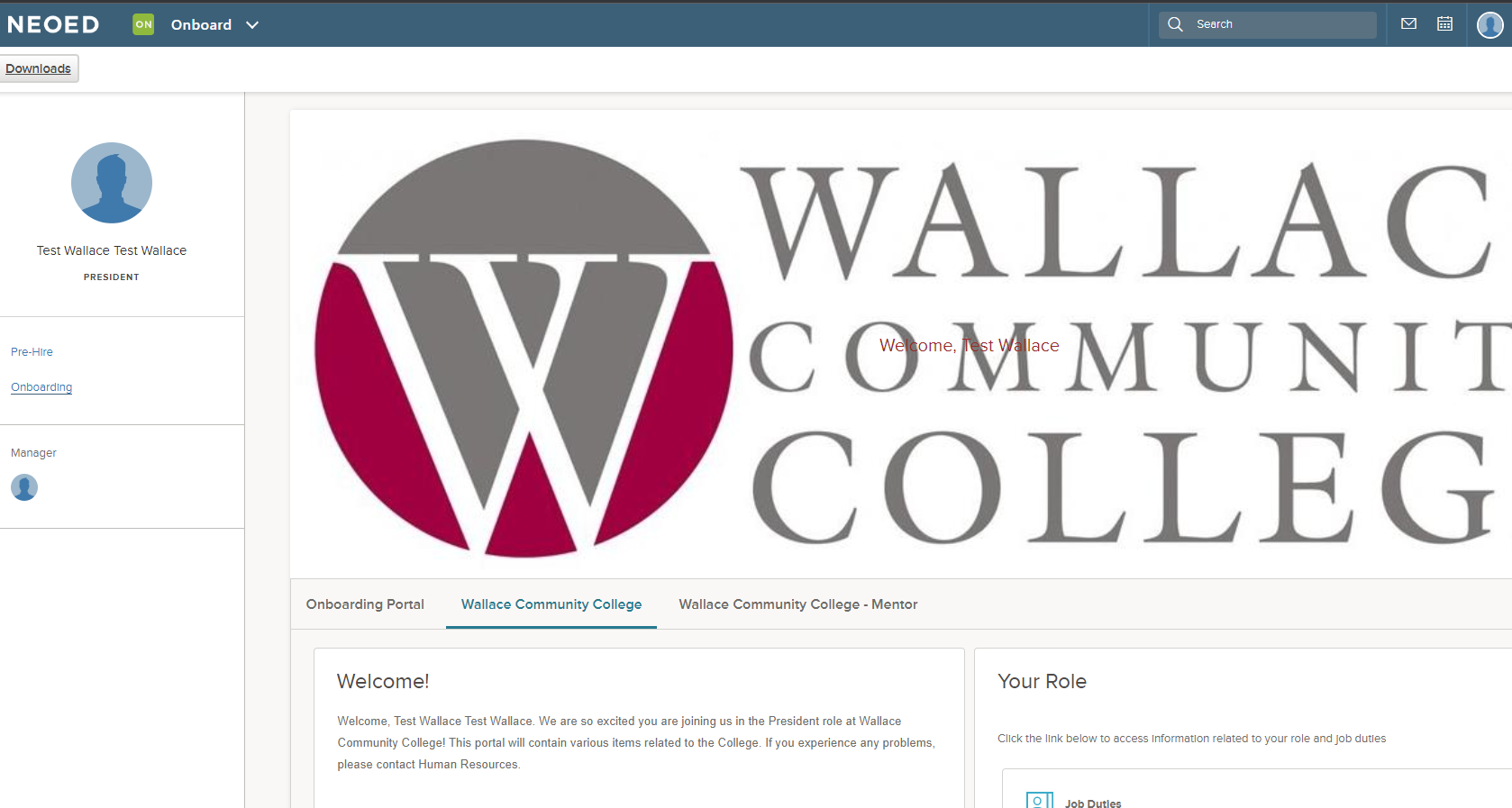 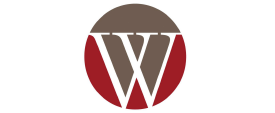 8
Questions?
Please contact the Human Resources office.
Email
humanresources@wallace.edu
Ms. Brooke Strickland
Director, Human Resources
334-556-2418
bstrickland@wallace.edu
Ms. Carrie Fodge
Human Resources Coordinator
334-556-2519
cfodge@wallace.edu
Ms. Katie Reese
Human Resources Assistant
334-556-2425
kreese@wallace.edu
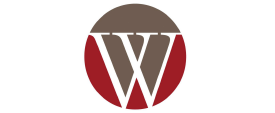 9